“
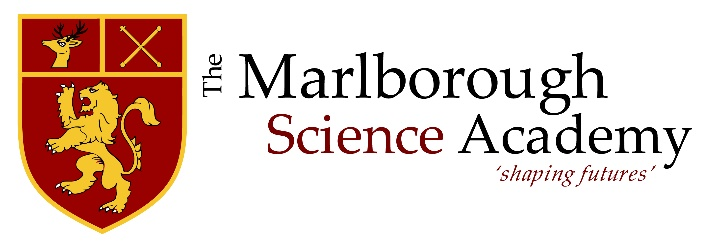 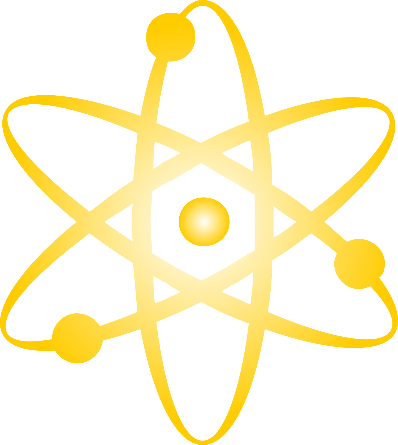 Enrichment Programmes & Extra Curricular Activities 2023 - 2024
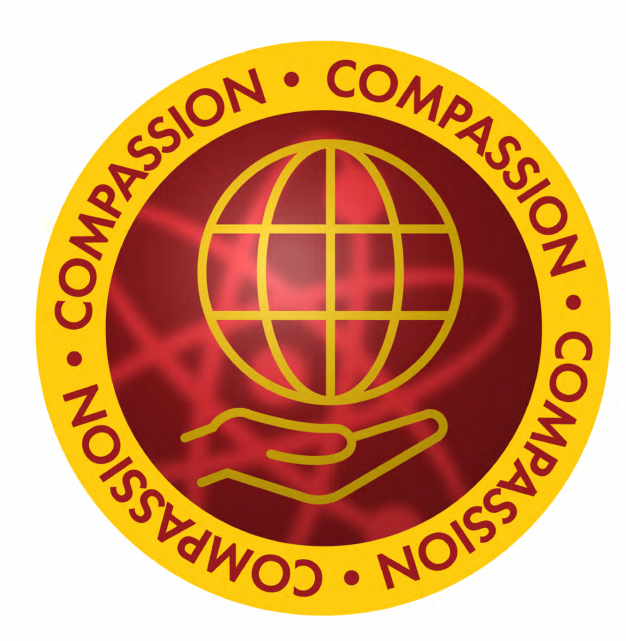 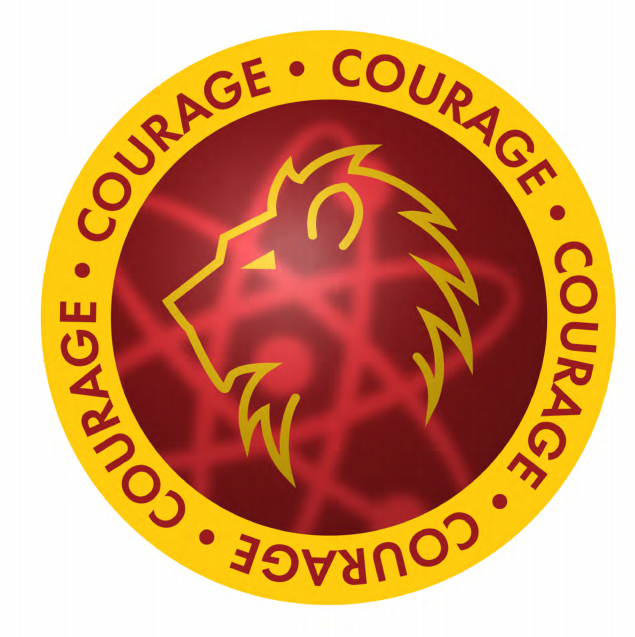 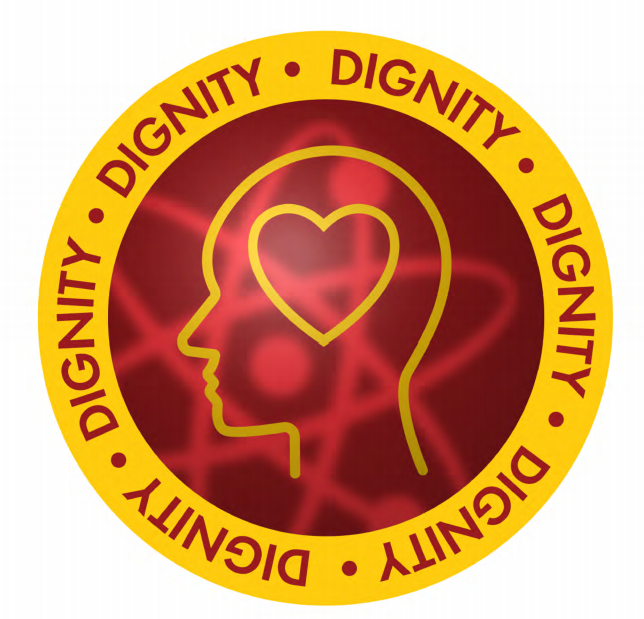 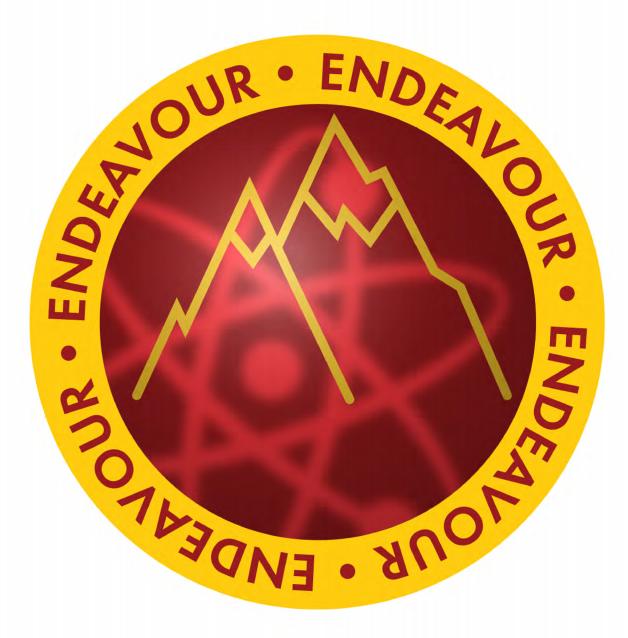 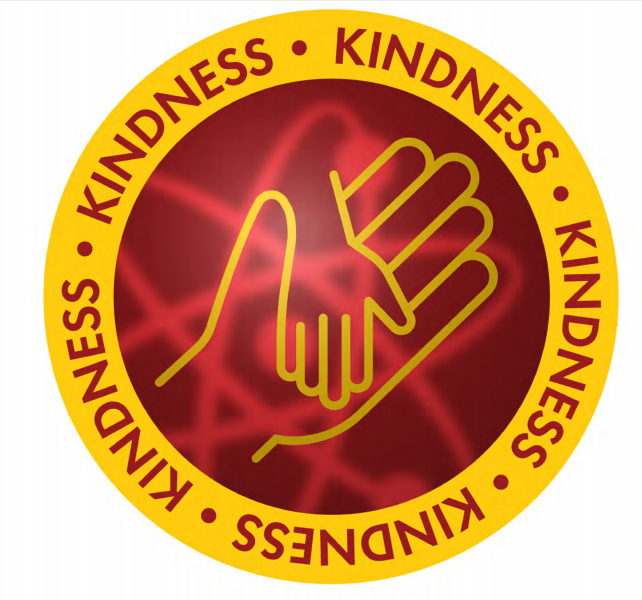 “A very high proportion of pupils involve themselves in one or more of the many sporting, musical and cultural opportunities offered by the school. As a result, these pupils participate fully in the life of the school.”
Ofsted 2018
“
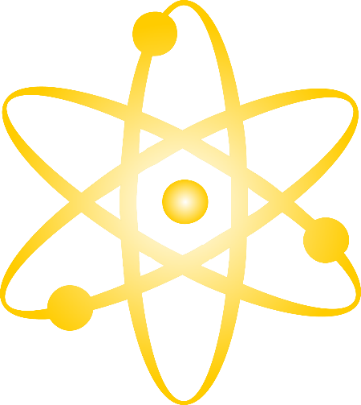 Here at Marlborough…
We offer our students an excellent range of extra-curricular activities and enrichment programmes. As part of our enrichment programme, we offer the following trips and workshops throughout the academic year, some of which are subject linked.
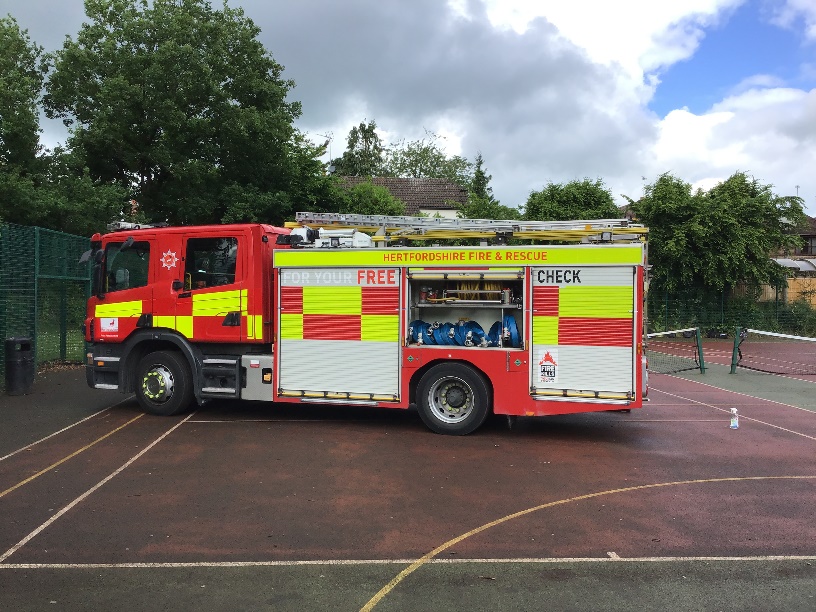 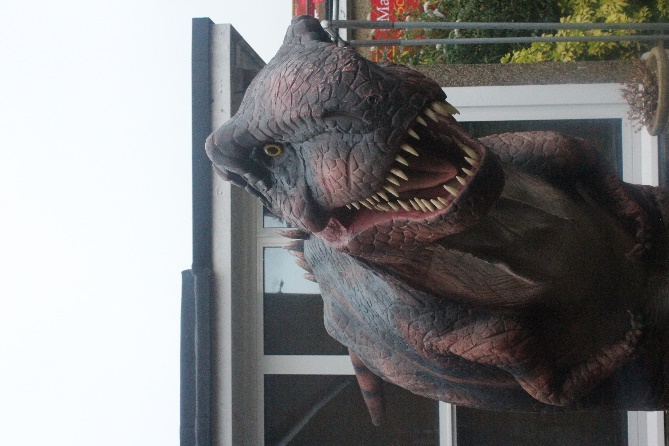 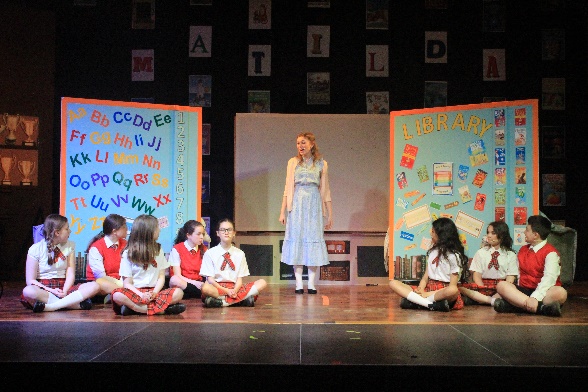 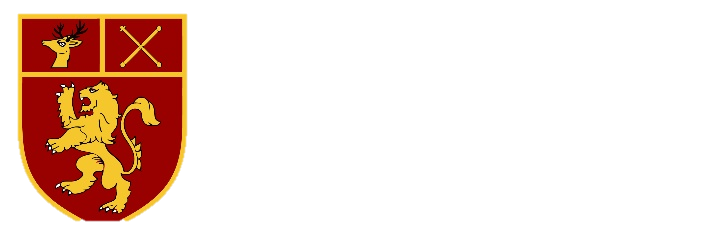 “
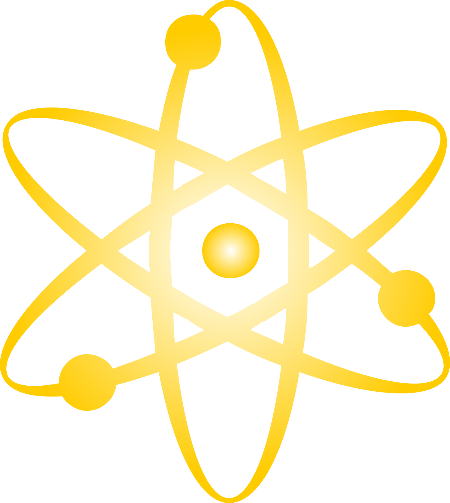 Here at Marlborough…
We offer our students an excellent range of extra-curricular activities and enrichment programmes. As part of our enrichment programme, we offer the following trips and workshops throughout the academic year, some of which are subject linked.
Throughout the year we offer many Game Changer days across the curriculum. Details of these will be given to students by the subject teacher.
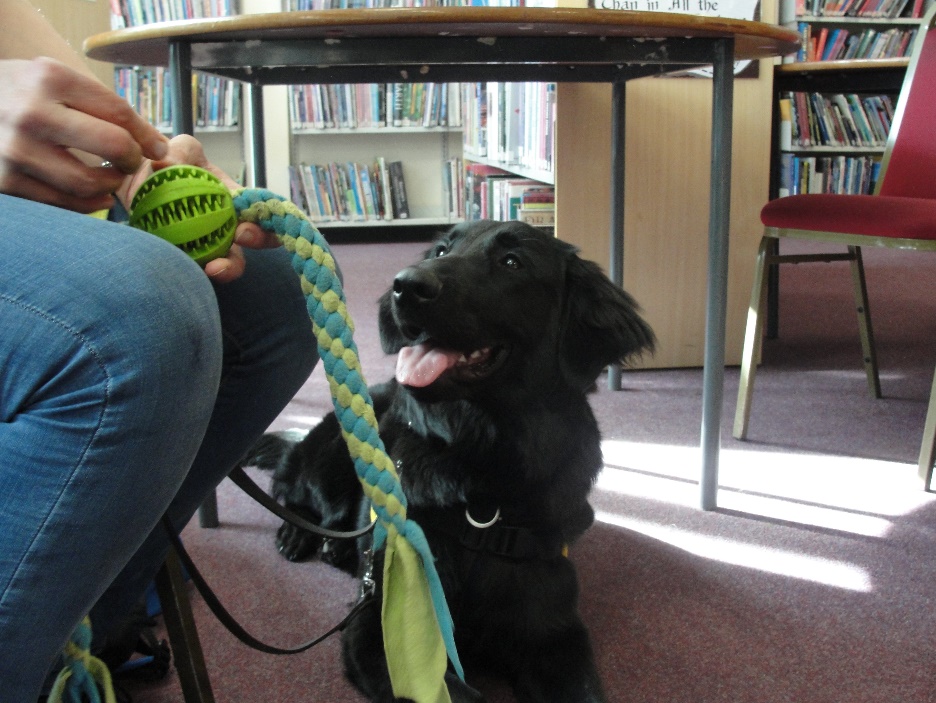 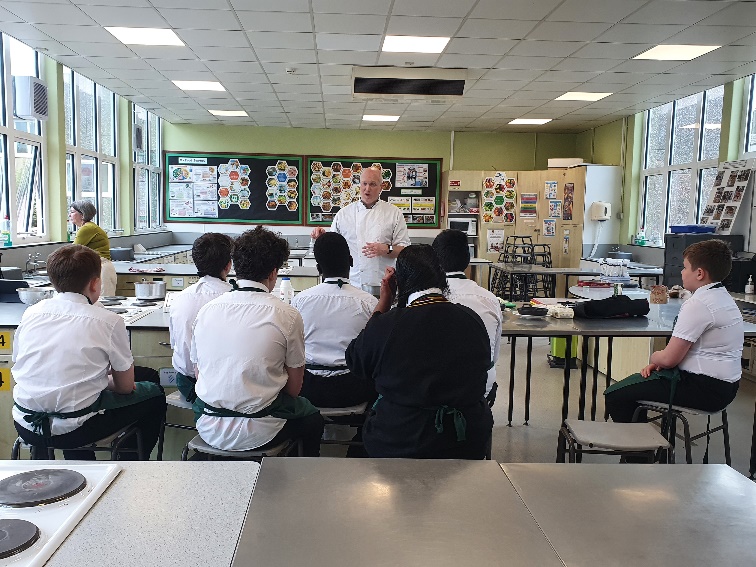 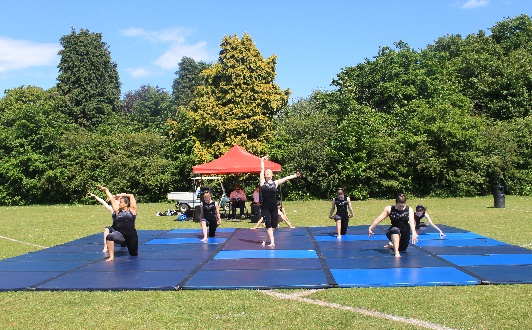 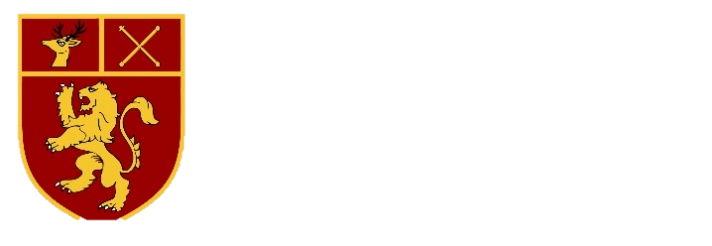 “
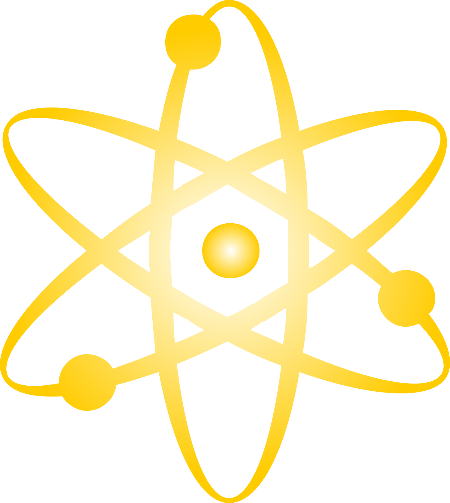 Also at Marlborough...
We offer our students a vast range of enrichment residential trips. Please find below what we are offering for each year group this academic year.
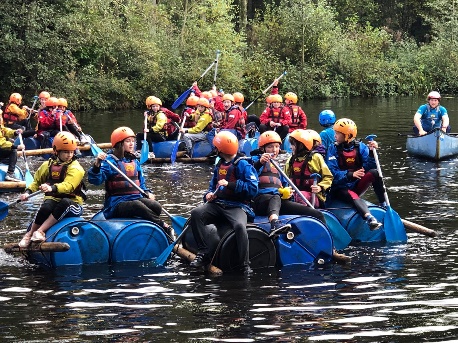 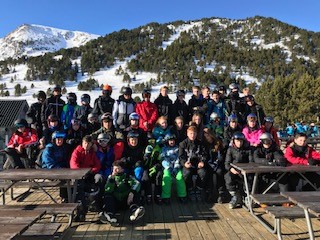 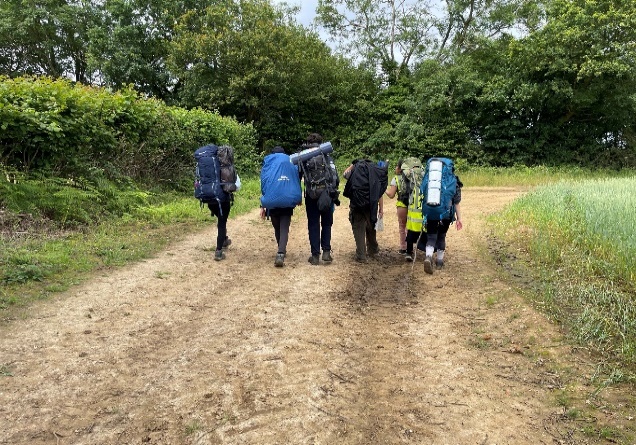 Some of the above trips will be subject linked. Details of these trips will be given to the students by the subject teacher.
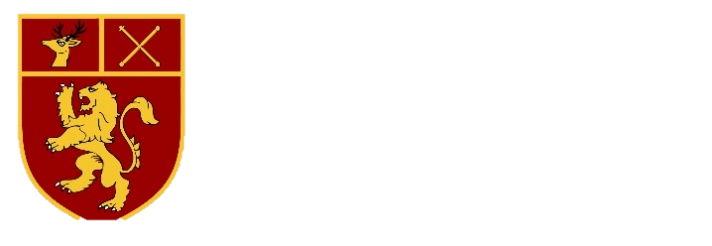 “Pupils enjoy coming to school because, as one put it, teachers always go the extra mile to help us, and there is so much to get involved in outside of our lessons.”
Ofsted 2018
Additionally at Marlborough…
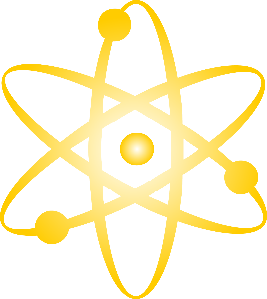 We offer our students an excellent range of extra-curricular activities and enrichment programmes. Please find details on the follow pages of clubs that take place at Marlborough. On MONDAY, the following clubs are running;
Lunchtime Activities
Before School Activities
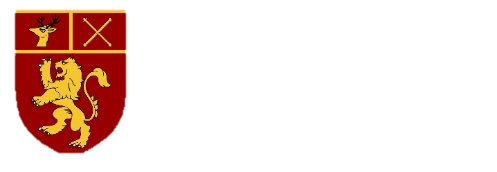 On TUESDAY, the following clubs are running;
“
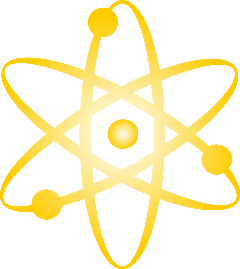 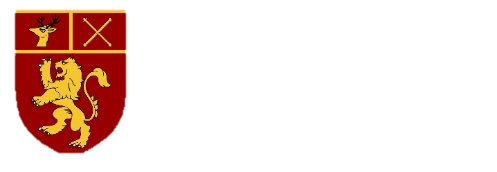 On WEDNESDAY, the following clubs are running;
“
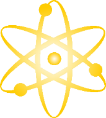 Lego Lab
LRC, Mrs Wood / Mrs Nixon
1:20pm- 2:10pm
Year 7 & 8

Band
M1, Mr Felkers
1:20pm- 2:10pm
Year 10
Before School Activities
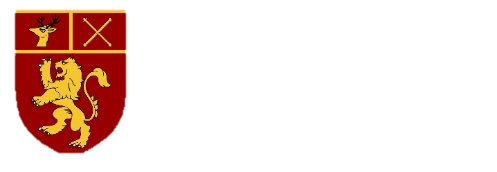 “
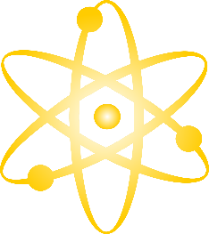 On THURSDAY, the following clubs are running;
Before School Activities
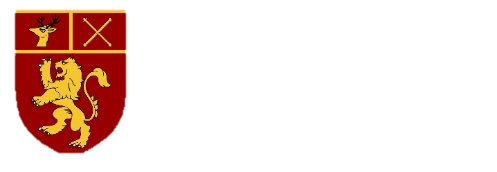 On FRIDAY, the following clubs are running;
“
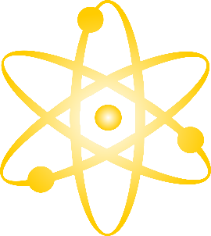 Before School Activities
“You have been successful in your determination to create a community in which there is always someone to help, to support and to inspire.” Ofsted 2018